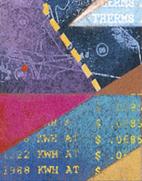 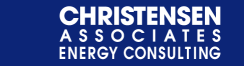 Load Impact Evaluation:PG&E’s SmartACTM Program
Corey Lott
Dan Hansen
Christensen Associates Energy Consulting

DRMEC Spring Workshop

April 26, 2019
April 2019
1
Presentation Outline
Program Description
Ex-post Methodology
Ex-post Load Impacts
Ex-ante Methodology
Enrollment Forecast
Ex-ante Load Impacts
April 2019
2
1. SmartACTM Program Description
Direct load control AC cycling program for residential customers
113,000 enrolled (May 2018), 27,000 dually enrolled SmartRate
Participants receive one-time incentive, can opt-out of events
Events up to 6 hours per day (May – October):
CAISO market awards
System or local area emergencies for PG&E capacity
Limited testing for a maximum of 100 hours per year 
Serial Number Events: random sample of full territory based on factory programmed serial number
Sub-LAP Events: all customers within a called sub-LAP based on sub-LAP addressing
SmartAC integrated into CAISO wholesale market in PY2018
April 2019
3
[Speaker Notes: Customers either have a smart thermostat or a switch installed on their AC unit that allows PG&E to send a signal to their device to cycle the AC unit for 50% of the compressor run-time during each half hour. 
2 distinct types of events called:
Serial number events select customers from throughout service territory based on factory programmed serial number.  
      Works as a random sample so that SmartAC customers who are not called can serve as the control group
2) Sub-LAP events (Sub-load Aggregation Point) call all customers within a called sub-LAP area.  
      Rely on sub-LAP addressing after device installation, which is less reliable than factory programmed addressing.
Important program development in 2018. SmartAC integrated into CAISO wholesale market. Sub-LAP events a source of value from CAISO market awards.
This year only sub-LAP events called for SmartAC.]
2. Ex-post Methodology
Approach: matched control group + difference-in-differences
Propensity Score Matching
Two-Stages of Matching:
3-to-1 matching using all potential control customers (4.2 mil.)
Match on monthly billed usage (avg./day of May-Sept. bills), weather station, CDD60, CARE, NEM, dwelling type, AC usage level, rate schedule
1-to-1 matching on selected controls from first stage
Use interval load data to match on non-event day loads, CARE, NEM, dwelling type, and AC usage level categories
Matches segmented by sub-LAP
Two 24-hour average load profiles used for matching: hot days (top 10%) and a selection of cooler days (25th to 50th percentile) 
Separate regressions used to examine distribution of load impacts across customer subgroups (e.g., CARE status, NEM)
April 2019
4
[Speaker Notes: All sub-LAP events in 2018 necessitates a matched control group of non-SmartAC/SmartRate customers
Matched controls are as similar as possible to treatment customers in terms of their characteristics and hourly load profiles
Differences-in-differences further controls for remaining differences between treatment and control customers
PSM: probability of customer being assigned treatment based on observable characteristics. Match customers based on predicted probability of receiving treatment. Matching on propensity score guarantees a similar distribution across customer characteristics in the control group.
2-24 hour load profiles takes into account weather sensitivity of treatment and control]
2. Ex-post Methodology (2)
This methodology was chosen for three reasons:
All SmartAC™ events in PY2018 are sub-LAP events
Large pool of residential (non-SmartAC™ and non-SmartRate™) customers for matching
Control group of similarly situated (but non-participating) customers improves load impact estimates by providing a proxy for participants’ event-day usage if no event had been called
April 2019
5
3. Ex-post Load Impacts:Events
April 2019
6
[Speaker Notes: Variation in hours called within same event for different sub-LAPs on July 24, 25, and 26
Transmission Emergency on July 27
All other events are CAISO Market Awards
North Coast only events on July 27 and September 26, small number of customers called compared to other events
Late Event on July 27
SmartAC-SmartRate dual events on July 25 and 26
For SmartAC-SmartRate dual events, we do not include dually enrolled customers in the number of called customers or the estimated load impacts]
3. Ex-post Load ImpactsSummary of All Events
Average Event-Hour Load Impacts by Event
Overall Results: 0.05 - 0.43kWh/customer/hour
Lower load impacts on PGNC-only events and on the late night event on July 27th
Average load impact for remaining 7 events: 0.31 kWh/customer/hour
Aggregate Load Impacts:0.04 - 24.51 MWh/hour
Percent Load Impacts:3.4 - 15.1 percent
April 2019
7
[Speaker Notes: Blue Bars: Magnitude of Average per-customer load impact in kWh/customer/hour during the hours that each sub-LAP was called for the event
Green Bands: 80 percent confidence intervals around these estimates
Orange Line: Average temperature experienced by customers during event hours
Time Labels: The range of hours for all sub-LAPs called for the event
Overall results: 0.05-0.43
July 27/Sep 26: PGNC only, wider error bands due to fewer customers called
Lower load impacts associated with PGNC, late event, transmission emergency
Remaining 7 events: 0.31
Aggregate Load Impacts have even wider variation than per-customer due to variation in the numbers of customers called
0.04-24.51
Percent LI are 3.4-15.1 percent of reference loads]
3. Ex-post Load ImpactsRepresentative Event Day
Hourly Load Impacts on August 9, 2018
70,251 customers called (69% of enrolled SmartAC™ customers)
PGEB, PGF1, PGKN, PGST, PGZP, PGSI
4-7 p.m.
Peak of 27.7 MWh/hour during hour 2 of event (5-6 p.m.)
Post-event snapback peaks at 20.2 MWh/hour
April 2019
8
[Speaker Notes: Blue Line: Aggregate Hourly Reference loads
Orange Line: Aggregate Hourly Observed Load
Green: Line: Estimated Aggregate Hourly Load Impacts
Grey Line: Average Hourly Temperature
No typical event due to variation in event hours and sub-LAPs called
Large number of customers called]
3. Ex-post Load ImpactsBy Subgroups
Average HE 18 (5-6 p.m.) Load Impacts by Subgroup
Consistent w/ PY2017
SmartAC > Dual
New (post-2014) > Old 
Device Type: Single > MultipleSwitch > Thermostat
Different from PY2017
CARE > Non-CARE
NEM < Non-NEM
Housing Type: No difference
New Results
Load Impacts increase with level of AC usage
April 2019
9
[Speaker Notes: Average load impact during most common event hour across events that include: 5-6 pm
Overall load impact during this hour is 0.36 kWh/customer/hour
Device type: Fewer number of thermostats leads to wider error bands]
3. Ex-post Load ImpactsPY2017 vs. PY2018
Average of all events that include HE 18 (5-6 p.m.)
Only sub-LAPs called for sub-LAP events in either year
Overall comparable load impacts and temperatures (PGF1, PGSI, PGZP)
Differences (PGNC higher, PGNP lower)
PGKN: dispatch issues
April 2019
10
[Speaker Notes: Most common event hour: 5-6 pm
Kern: called for 5 events. Small but significant load impacts. Most customers in sub-LAP were not dispatched for events due to a commercial paging transmitter outage.]
4. Ex-ante Methodology
Ex-ante load impacts developed from ex-post load impacts from serial number events in PY2017
Effect of weather conditions on per-customer load impacts
Temperature: average hourly temperature
Mean8 x LCA: Average temperature during first 8 hours of the day estimated separately for each LCA 
Controlling for hour and LCA
Adjustment factors:
Dually enrolled customers: 0.85 of SmartAC-only
Kern: 0.053 of PY2017 load impacts 
Combined estimates with weather scenarios to simulate per-customer load impacts for each:
Weather scenario (e.g. CAISO 1-in-2 on an August peak day)
Event Hour (restricted to resource adequacy window from 4-9 p.m.) 
Customer-type (SmartAC-only vs. Dually Enrolled)
April 2019
11
4. Ex-ante Methodology (2)
Reference loads were developed for each month, LCA, and enrollment segment (SmartAC-only and dually enrolled) using:
Non-event days: Non-holiday weekdays
Parameters obtained from regressions of per-customer hourly usage as a function of weather (CDD60) and load shape variables
Ex-ante weather data and day-type characteristics (e.g. temperatures on a CAISO 1-in-2 August peak day) 
Per-customer reference loads and load impacts were scaled using PG&E’s forecast enrollments (by month, year, and dual enrollment status)
April 2019
12
5. Enrollment Forecast
No change 2019-2029
Increased enrollment:
Greater Fresno (biggest)
Other LCA
Sierra
Stockton
Decreased Enrollment:
Greater Bay Area (biggest)
Humboldt
Kern
Northern Coast
Shift away from dually enrolled to SmartAC-only
April 2019
13
[Speaker Notes: Shift from dual to SmartAC-only, since all new SmartAC customers after October 2018 cannot be dually enrolled in SmartRate
4,020 fewer dually enrolled customers
5,146 new SmartAC-only customers]
6. Ex-ante Load Impacts
Aggregate Hourly Loads and Load Impacts for PG&E 1-in-2 Typical Event Day: All SmartAC™ customers
Any year 2019-2029
New RA window: 4-9 p.m.
Average RA window load impact: 50 MWh/hour
Percent Load Impact:23 percent
April 2019
14
6. Ex-ante Load ImpactsPY2017 vs PY2018
Average Load Impacts for a PG&E 1-in-2 August Peak: Previous Study vs. Current Study
Comparable in magnitude
Includes Kern adjustment in PY2018
RA window is later in the day (4-9 p.m. vs. 1-6 p.m.)
April 2019
15
6. Ex-ante Load Impacts
Aggregate Load Impacts over RA Window by Month and Weather Scenario
Any year 2019-2029
Peak month is July for PG&E Weather scenarios and CAISO 1-in-10
Peak month is June for CAISO 1-in-2
PG&E 1-in-10 July Peak Month: 65 MWh/hour
October: Lowest Load Impacts
April 2019
16
6. Ex-ante Load ImpactsEx-Post vs. Ex-Ante
PG&E 1-in-2 scenario in 2019 vs. PY2018 ex-post load impacts
Comparison with sub-LAPs called for each event in PY2018
Use LCA’s from ex-ante forecast that correspond to called sub-LAPs
Serial number vs. sub-LAP events
RA window vs. event hours
April 2019
17
Recommendations
Serial group events are valuable for building ex-ante forecasts
Solving dispatch issues for PGKN would improve sub-LAP event results
Two-way communicating devices may increase program impacts in PY2019
April 2019
18
[Speaker Notes: Serial events are a better indicator of program capacity
Kern is normally a highly responsive sub-LAP for SmartAC program
Two-devices are not dependent on sub-LAP addressing.  Will help bring sub-LAP load impacts more in line with serial event load impacts.]
Questions?
Contact
	Dan Hansen, 	Christensen Associates Energy Consulting	Madison, Wisconsin
	dghansen@CAEnergy.com
	608-231-2266

	Corey Lott,
	Christensen Associates Energy Consulting	Madison, Wisconsin
	cjlott@CAEnergy.com
	608-231-2266
April 2019
19